ПРЕОДОЛЕНИЕ СТРЕССА У ПАЦИЕНТОВ ТЕРАПЕВТИЧЕСКОГО ПРОФИЛЯ С ПОМОЩЬЮ ГРАФИЧЕСКОГО МЕТОДА АРТ-ТЕРАПИИ
Практический психолог Дорожной клинической больницы станции Донецк
Никулина Е.Э.
1
Впервые термин «стресс» в физиологию и психологию ввел Уолтер Кэннон (англ. Walter Cannon) в своих классических работах по универсальной реакции «бороться или бежать» (англ. fight-or-flight response).
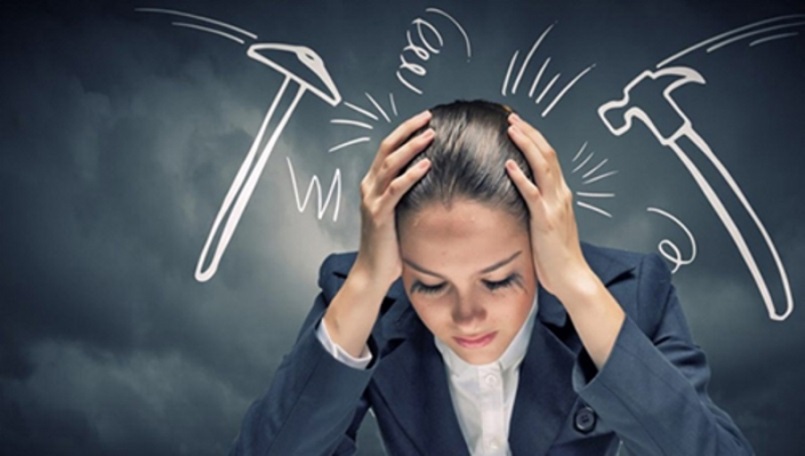 2
Стресс - это психологическая и физиологическая реакция организма на определенный  раздражитель, как эмоциональный, так и физический, при котором организм находится в напряжении. С одной стороны, стресс - это норма для организма. Он нужен человеку для адаптации и является стимулом эволюции. Но, если стресс длителен по силе и времени, то он оказывает негативное влияние на организм. Это дистресс.
Психологи издавна задавались проблемой изучения стресса.Так, основоположником учения о стрессе стал   австрийский ученый Ганс Селье. А американский психолог Р. Лазарус исследовал влияние когнитивной оценки ситуации угрозы на формирование стрессовой реакции. Исследования в этой области продолжаются и сейчас.
3
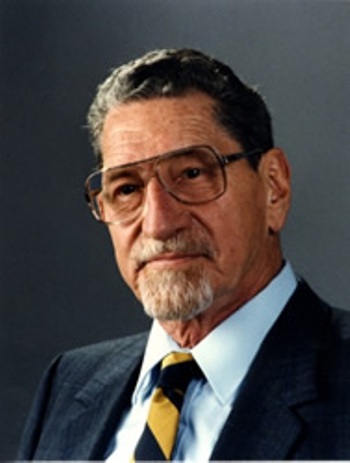 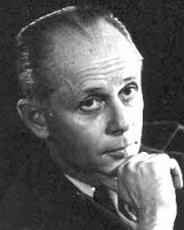 Г. Селье                                                   Р. Лазарус
Для любого человека  стрессовая ситуация болезненна, часто случается, что он либо не может четко сформулировать причину стресса, либо не желает проговаривать данную ситуацию. Есть много методов и методик различных направлений психологии, направленных на работу со стрессом.
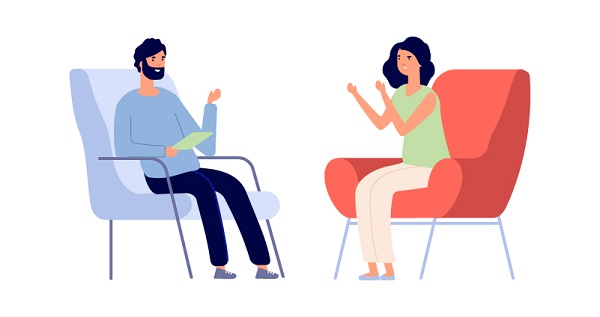 4
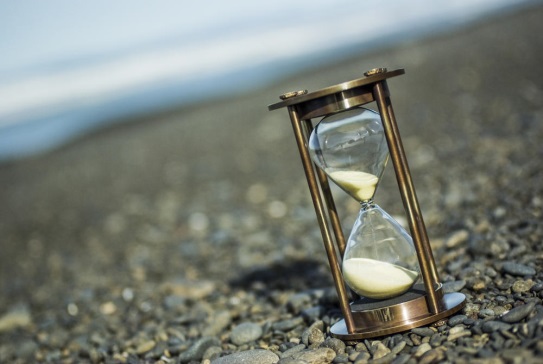 Довольно часто данные методы требуют длительной работы в этом направлении: только на выявление причины уходит достаточно много времени и требуется несколько посещений психолога, не говоря о коррекционных сеансах.
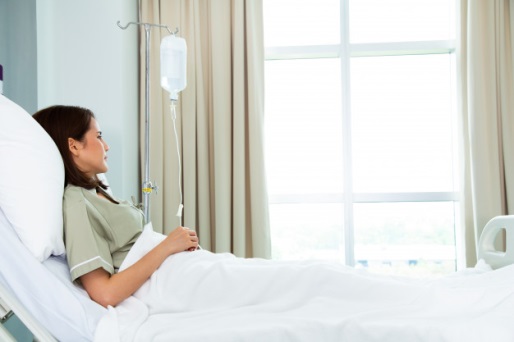 Продолжительность койко-дня в многопрофильной больнице составляет не более 14 дней. И за это время нужно помочь пациенту, как минимум,  облегчить его психологическое состояние.
5
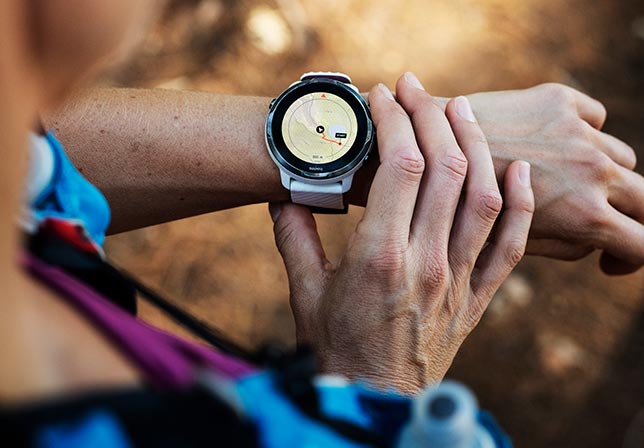 Поэтому психологу, работающему в учреждении здравоохранения, постоянно приходится вести свою деятельность в условиях дефицита времени. И каждый специалист находит наименее затратные по времени и, одновременно, эффективные методы работы.
Часто стрессовую ситуацию решить рациональными методами не удается. В своей практике я использую различные подходы в терапевтических сеансах работы со стрессом, в том числе и Эриксоновский гипноз. Но в данный момент я хочу поделиться результатами применения графического метода в ходе преодоления стресса пациентами.
6
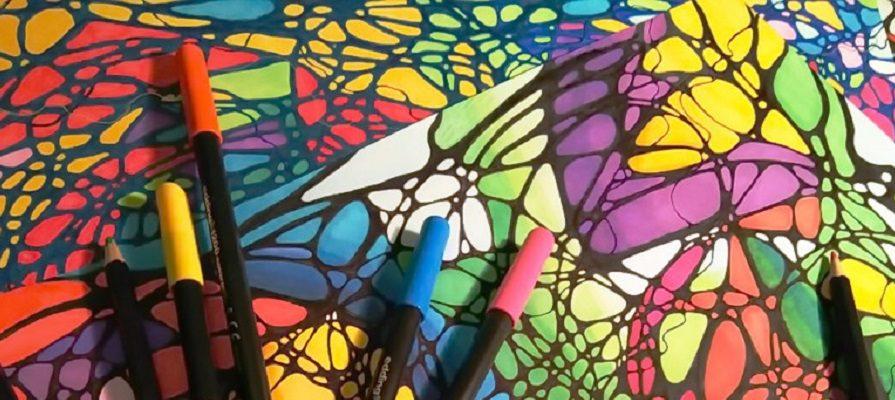 Этот метод – нейрографика. Название метода – синтез понятий, касающихся высшей нервной деятельности (нейро) и вопроизведения зрительных образов на рисунке (графика).
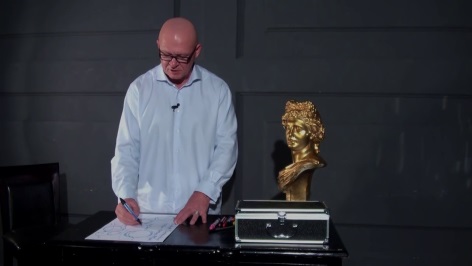 Основателем метода является психолог, кандидат психологических наук Павел Пискарёв
Перед применением данного метода с пациентами проводилось тестирование на определение уровня стресса. Использовались методики: 
- «Шкала психологического стресса PSM-25», позволяющая определить уровень стресса, 
- Методика «Прогноз» направленная на определение нервно-психической устойчивости, риска дезадаптации в стрессе.
- Цветовой тест Люшера (8 цветов), направленный на определение уровня эмоционального стресса (показатель ЭС).
   В исследовании принимали участие 250 пациентов терапевтического профиля. Показатели тестирования распределились следующим образом:
7
Итак, после анализа результатов тестирования переходим к применению метода нейрографики в преодолении стресса.
8
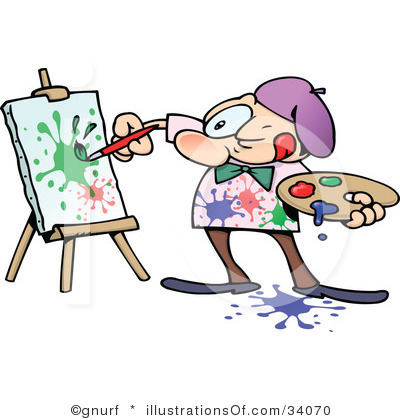 Нейрографика – метод визуализации образа проблем и состояний, исходя из внутренней картины мира пациента.
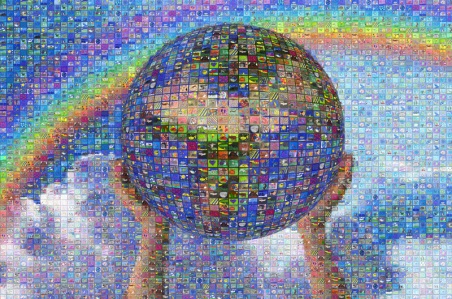 Метод основан на том, что каждый человек создает собственную картину мира и зрительные образы являются одними из основополагающих в этой картине.
Нейрографика взяла из теории Юнга графические символы (круги, треугольники, линии), а из гештальт-терапии – понятия поля и фигуры. С помощью переноса образов на бумагу визуализируется проблема в форме графических символов и на поле бумажного листа формируется фигура. Это позволяет  выстроить новые нейронные связи, что в свою очередь даст возможность пациенту находить оптимальные пути выхода из стрессовых ситуаций.
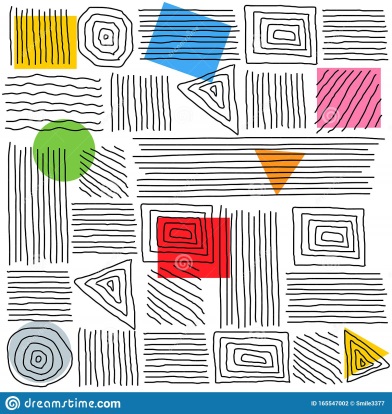 9
На первом этапе пациент спонтанными движениями в течение трех секунд «выливает» на бумагу свое состояние. Пусть со стороны это будет выглядеть «каракулями». Однако, это эмоциональный отпечаток проблемы – «карта подсознания».
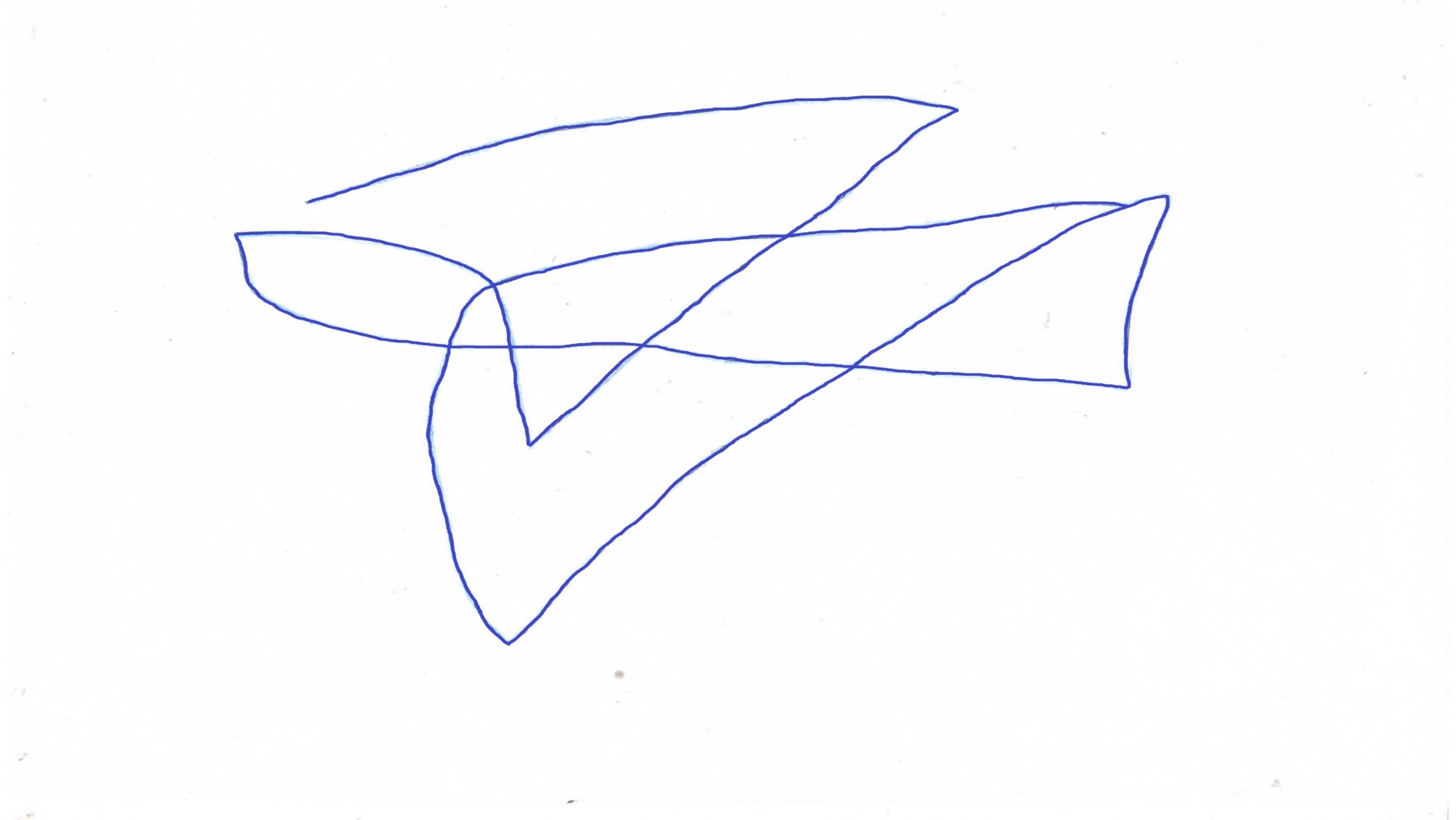 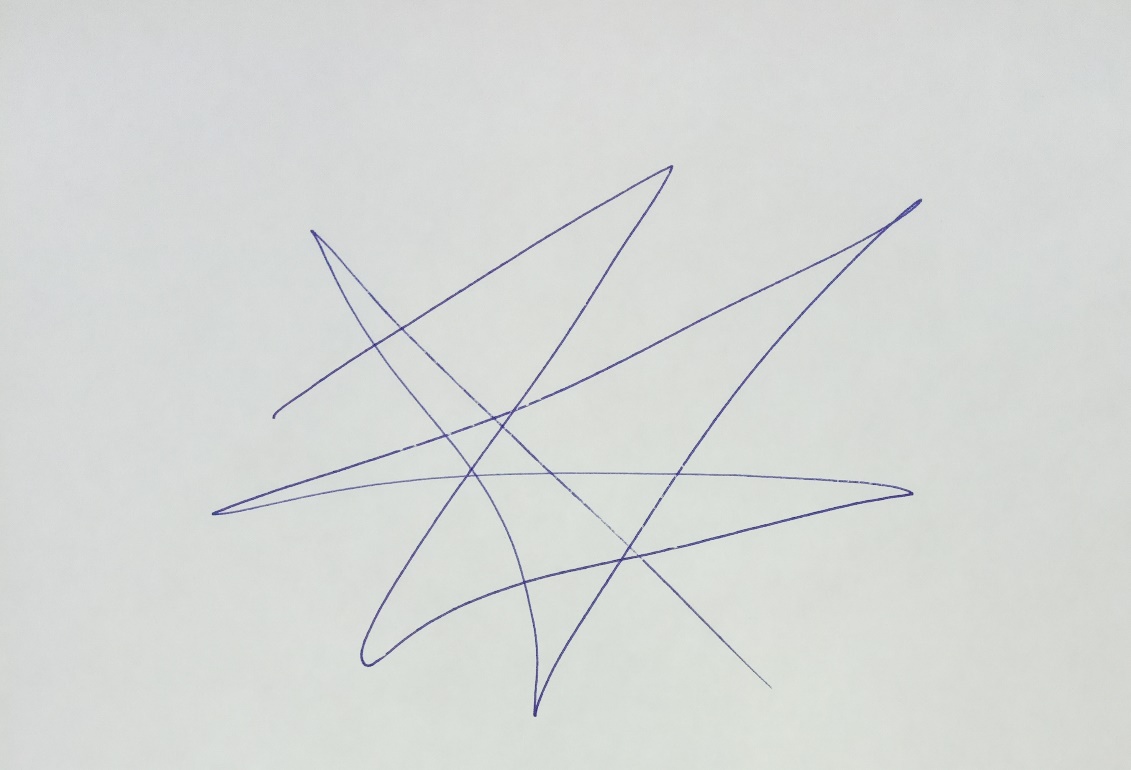 10
На этом же этапе мы ввели дополнение: пациент дважды на отдельных листах бумаги изображает стрессовую ситуацию спонтанным движением кисти руки: эти рисунки не будут идентичны. Это неважно, главное – одна стрессовая ситуация. 
Итак, ВЫПЛЕСК СИТУАЦИИ НА БУМАГУ
ЭТАП ПРЕОБРАЗОВАНИЯ УГЛОВ
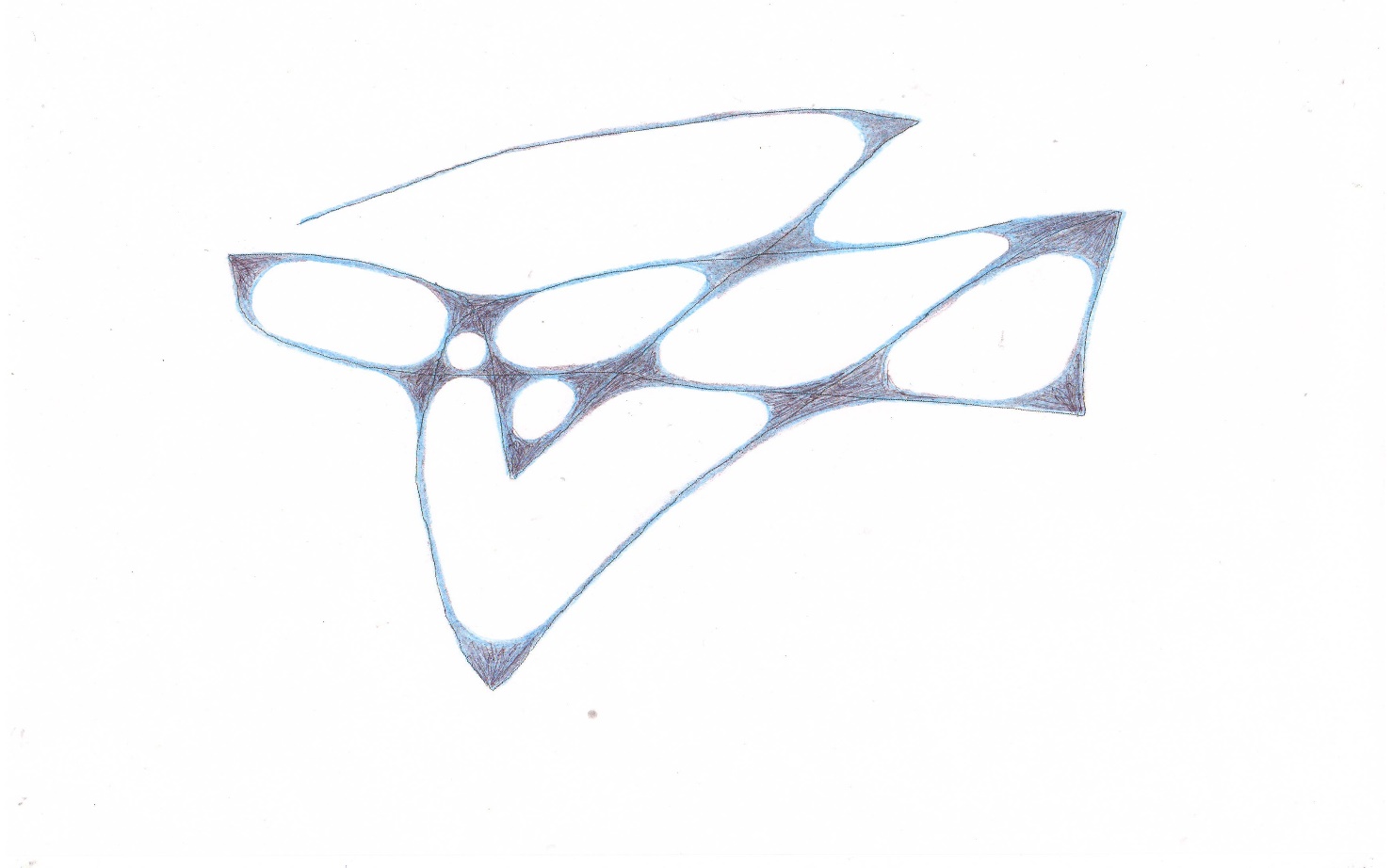 11
Один из рисунков человек откладывает (выбор – по желанию пациента). Его цель – впоследствии подкрепление положительного результата. С другим – работаем дальше.
Поскольку углы на рисунке обозначают напряженные моменты, то их необходимо закруглить. У пациента на это должно быть достаточно времени, так как каждый выполняет это задание в своем ритме и темпе (в зависимости от характеристик нервной системы) и углов может быть разное количество.
ЭТАП ОБЪЕДИНЕНИЯ ОБЛАСТЕЙ РИСУНКА
12
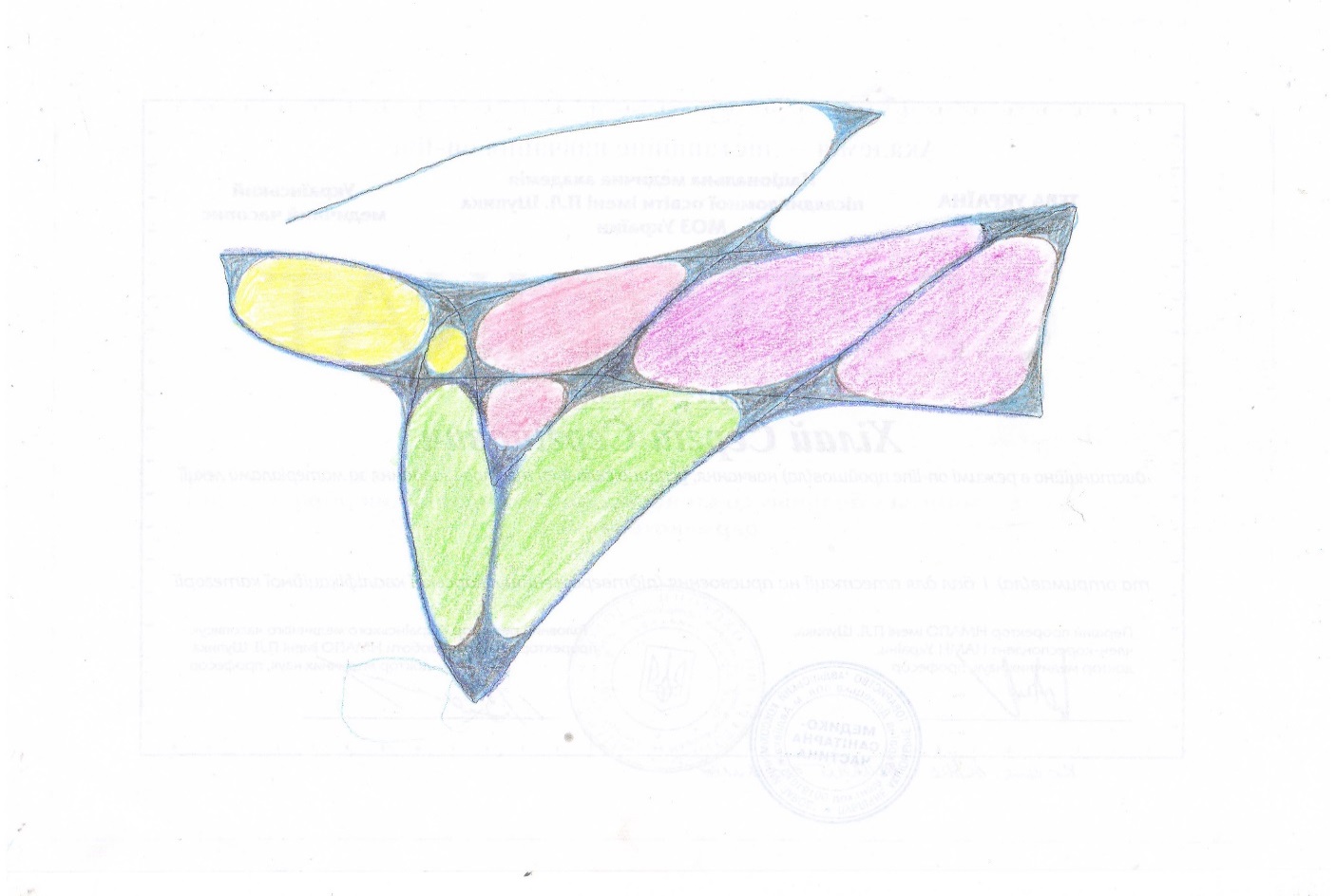 Он состоит в том, что пациент закрашивает различными цветами 
(на выбор) определенные области рисунка, некоторые может не     тонировать (по желанию).
ЭТАП РАЗМЫВАНИЯ ГРАНИЦ
13
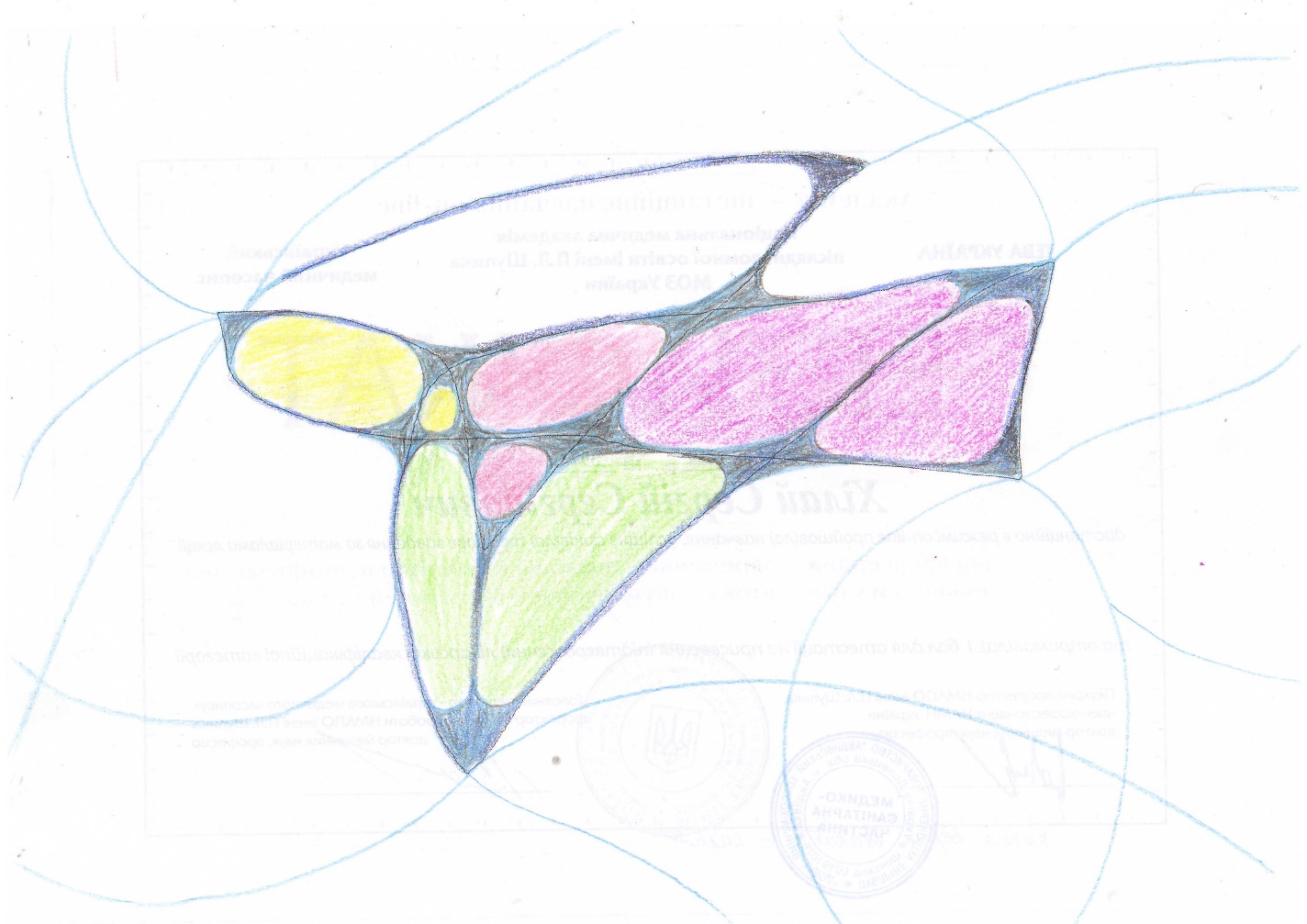 Задача данного этапа – слить рисунок с фоном, для чего необходимо продолжить линии до пересечения с полем листа бумаги. На этом этапе в подсознании начинает «размываться, расплываться» стрессовая ситуация.
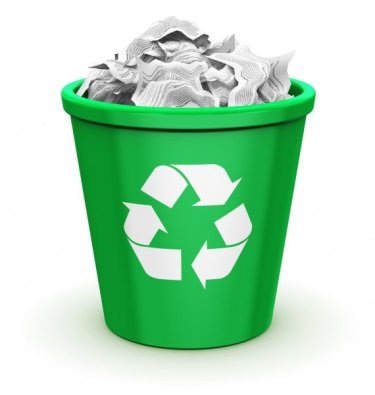 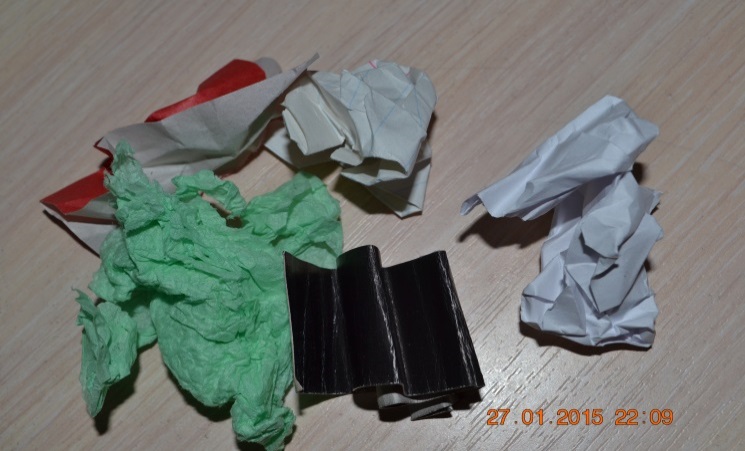 После данного этапа происходит процесс диссоциации пациента и стрессовой ситуации и, добиваясь усиления
14
положительного эффекта в этом направлении, просим пациента достать второй рисунок, который остался нетронутым и уничтожить его любым подходящим для пациента способом. 
        Таким образом, добиваемся усиления    положительного эффекта от терапии: с одной стороны, растворения проблемы в пространстве, а с другой стороны – окончательного разрыва с ситуацией и подсознательного её нивелирования.
ЭТАП СЛИЯНИЯ ФИГУРЫ И ФОНА
15
Данный шаг предусматривает полное размывание границ фигуры и её слияние с фоном листа: пациент тонирует группы областей фона. И на выходе уже невозможно выделить, где была фигура: происходит процесс растворения фигуры в поле.
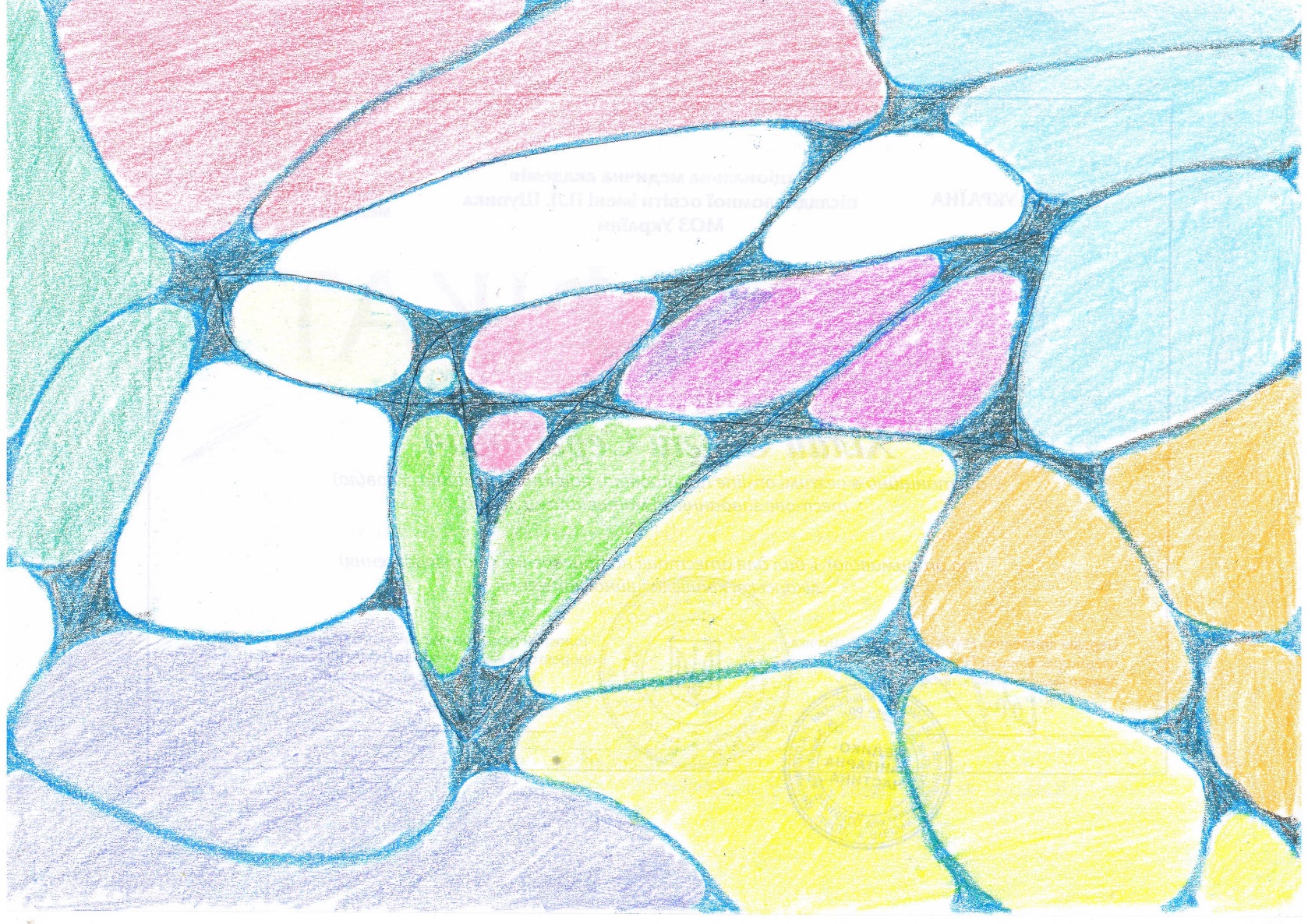 Окончательным этапом в работе является ПОСТРОЕНИЕ ЛИНИЙ ПОЛЯ
Цель данного этапа – привлечение энергии трансформации – построение новых нейронных эффективных связей в головном мозге. Направление линий слева направо и вверх.
16
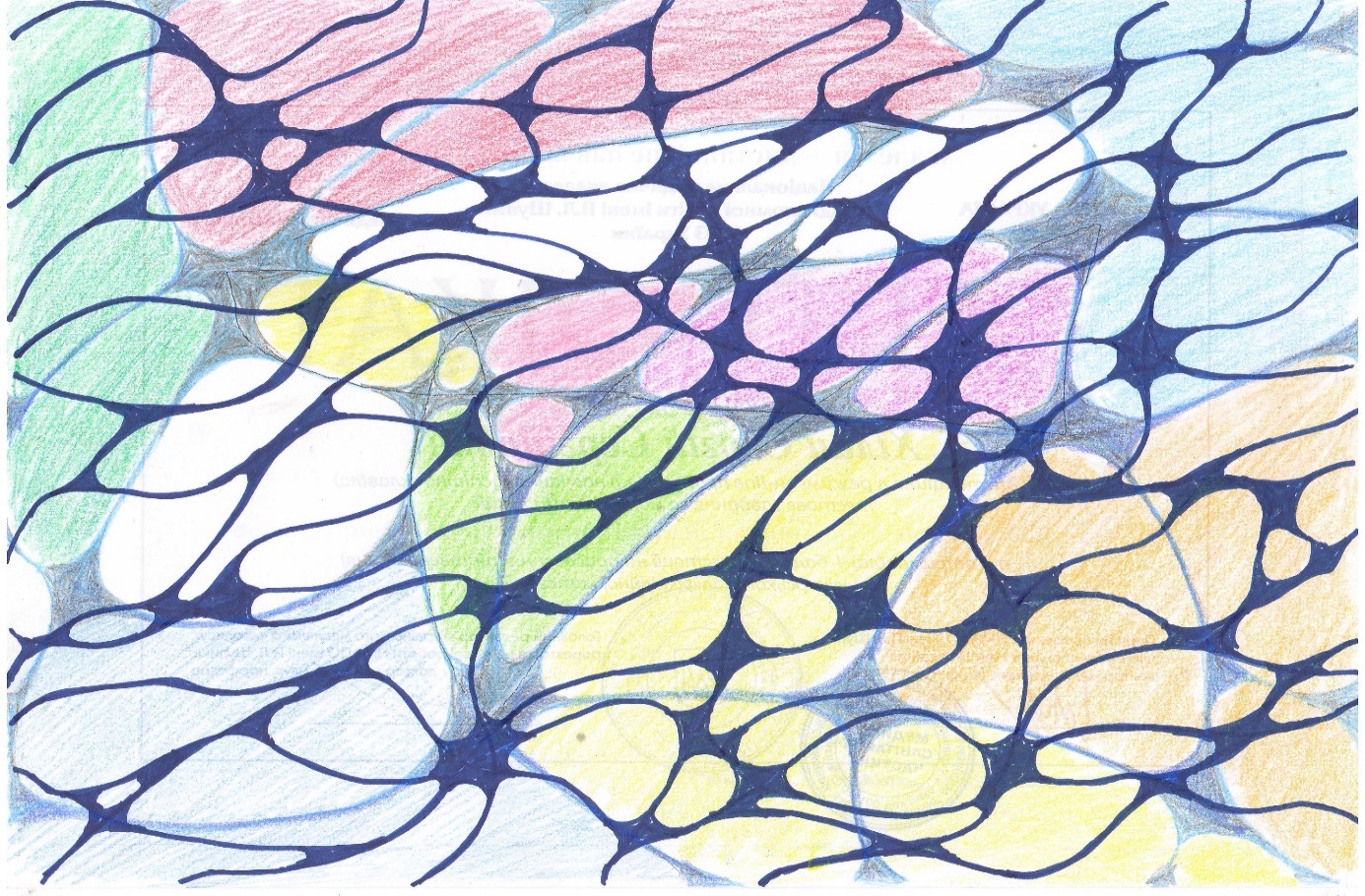 Результаты повторного тестирования после терапии:
17
Выводы:
Применение графического метода в работе по преодолению стресса позволяет:
Безболезненно формировать образ стрессовой ситуации.
Эффективно диссоциироваться от стресса.
Формировать новые нейронные сети, позволяющие расширить диапазон нестандартных решений для различных ситуаций.
Моделировать замещающий ресурсный потенциал.
18
Литература:
Демиург О.  Нейрографика: рисование со смыслом. М., 2018. – 147 с.
Жуков Д. Стресс, который всегда с тобой. — СПб.: Наука, 2018
Пискарёв П. Нейрографика. Алгоритм снятия ограничений.  — М., 2020. — 224 с.
Селье Г. Некоторые аспекты учения о стрессе. — М.: «Природа», 1970, №1.
Селье Г. На уровне целого организма. — М.: Наука, 1972.
19
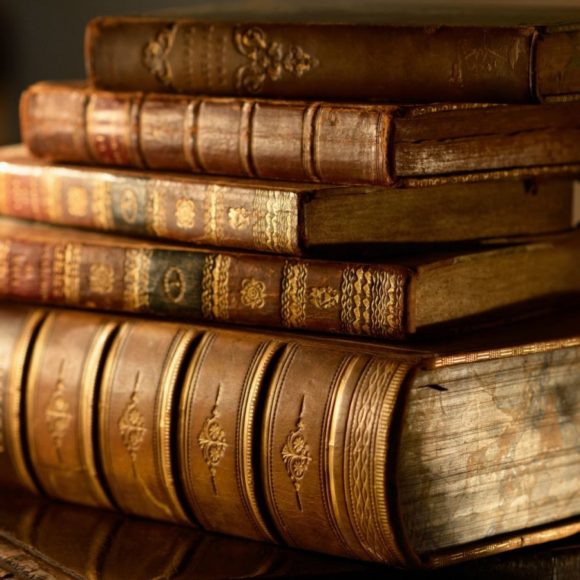 20
БЛАГОДАРЮ ЗА ВНИМАНИЕ!